A Credit Card From Hell?Deferred Maintenance and P3 EvaluationValue for Funding Development Project Stanford University Global Projects Center
February 2017
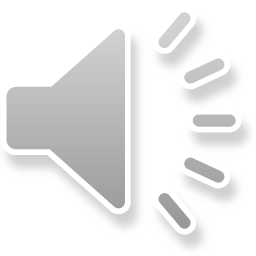 Deferred Maintenance:  Connecting to Fiscal Conext
Deferred maintenance as public debt?

Skipping maintenance in bad years = “borrowing”

Catching up during good years = “repayment”

If cost of catch-up > skipped amount = “interest”

In effect, a public-sector “credit card”
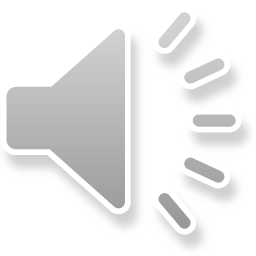 The “DM Card”:  A Credit Card From Hell?
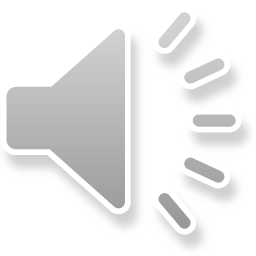 Adding the DM Card to Debt Balance: Simple Example
Traditional Financing

$100m simple project
100% debt financed: 30 years, 3.0%
$5m/year whole-life maintenance schedule
Maintenance deferred during bad years: 50%
Maintenance catch-up in good years: 50%
Annual % Cost of Deferred Maintenance: ?

	Simplified P3 Alternative - Same except:

Debt financing more expensive: 3.5%
No deferred maintenance!
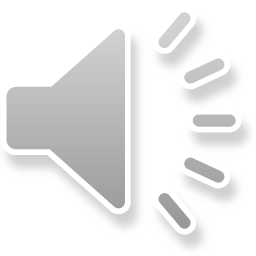 Unrealistic: A World Without Fiscal Cycles
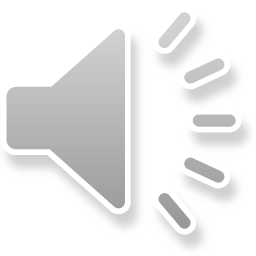 Historical Fiscal Cycle: 3 Bad Years, 5 Good Ones
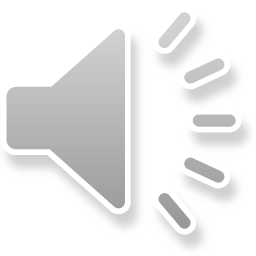 0% DM Card: A Free Lunch?
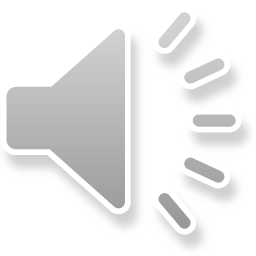 3% DM Card:  Benign-ish?
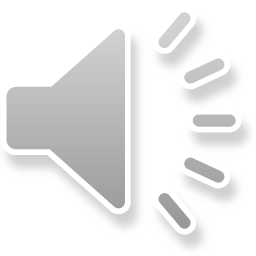 6% DM Card:  Breakeven with P3 Financing
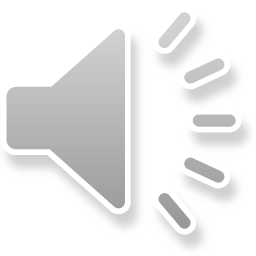 6% DM Card: “New Normal” = 5 Bad Years, 3 Good
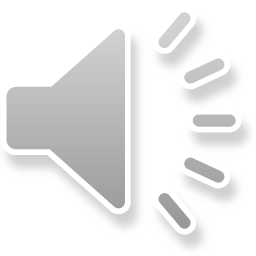 9% DM Card in New Normal World
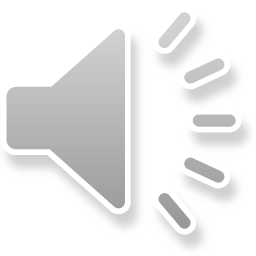 Three Quick Takeaways
Deferred maintenance as type of public-sector debt connects fiscal context to P3 comparison

The “DM Card” can be insidiously addictive and expensive over long term

Practical Tip:  Search for P3 breakeven level with realistic assumptions – then consider downside
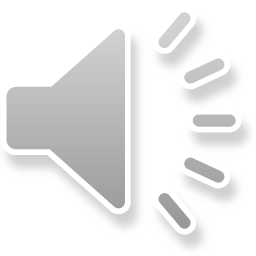